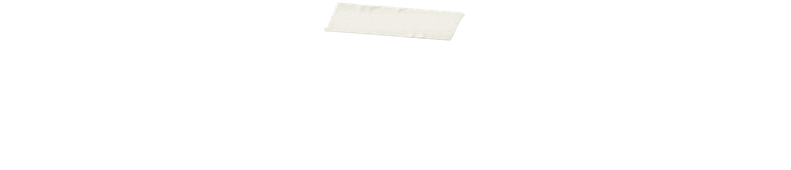 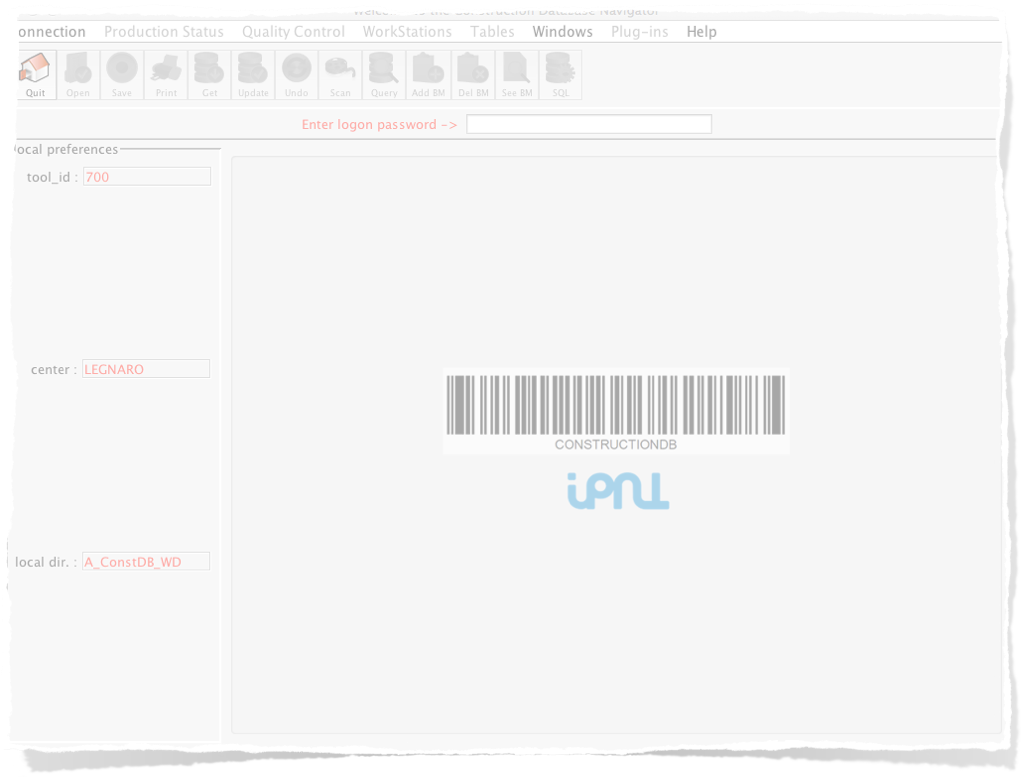 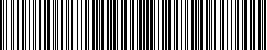 IPNL DataBase
Cookbook
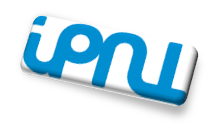 Version 1
http://agata.in2p3.fr/DB
Legends
Mandatory Actions to get results
Optional Actions to have more precise  informations
Some explanations
Not used anymore
http://links_to_similar_documentation
To Browse the Registered Objects
1. Select the Inventory
panel
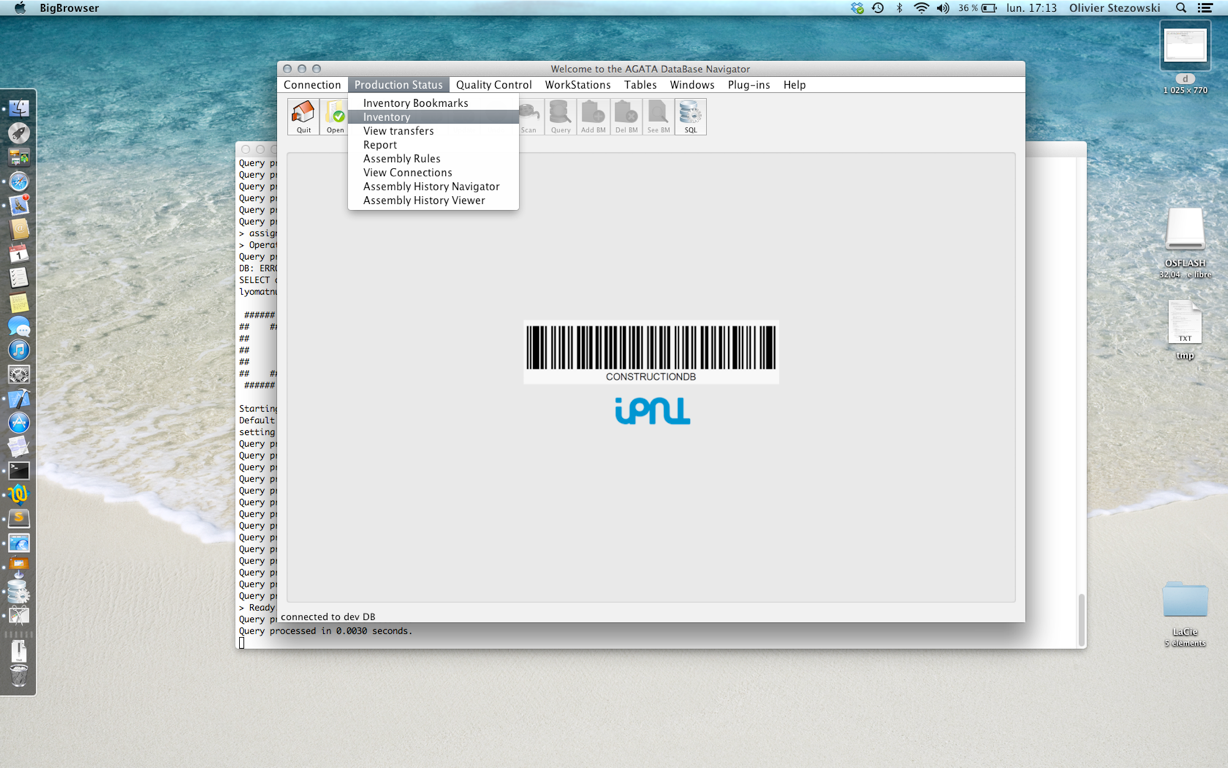 or put (scan) a particular barcode
2.  Query !
set filter on name, type, version of object(s)
you look for information
⎨
additional filters
by groups of obj.
 by individual obj. 
 by individual + history
*** Careful ! ***
default is to show only 
not assembled objects
Change here for more
⎨
Here is the result after Query
http://agata.in2p3.fr/VT/DB/index.html#InventoryPanel
To add a new Object
1. Select the Registration
panel
2. Choose the 
name - type - version
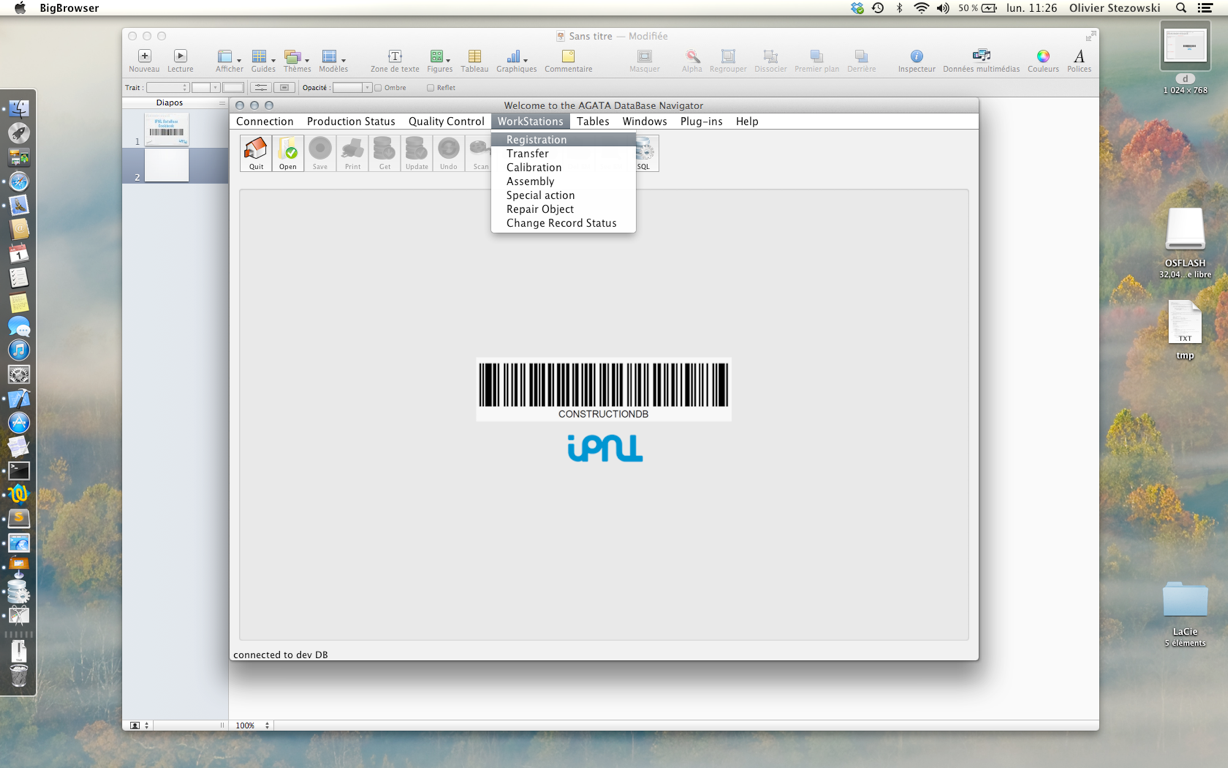 4.  Update !
click if object is faulty
check if center is ok
3. Put (scan) the barcode
sticked on it (enter)
⎨
list of object
to be added
next time
Update (4.)
is called
http://agata.in2p3.fr/VT/DB/index.html#RegisterNewObject
To Browse an Object that contains Objects
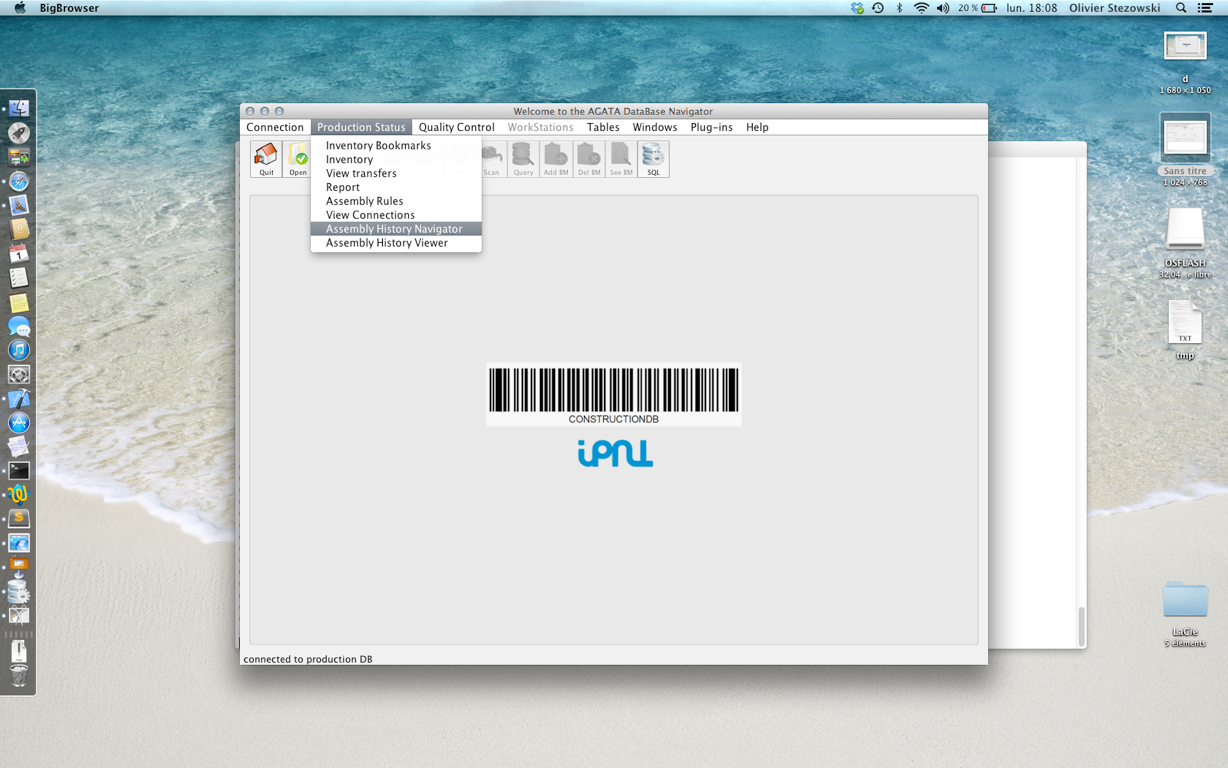 1. Select the
Assembly History Navigator
2. Put the object’s barcode
you search for the content [enter]
date status left side
date status right side
compares the 2 dates
Reference 
to be compared with right
differences with left appear in red/bold
Move down in history
on right side
Move up in history
on right side
Move to first DB input
on right side
In case there are too many
objects to be displayed
Right panel becomes 
left (i.e. reference)
Move to last DB input
on right side
To change the composition of a composite object
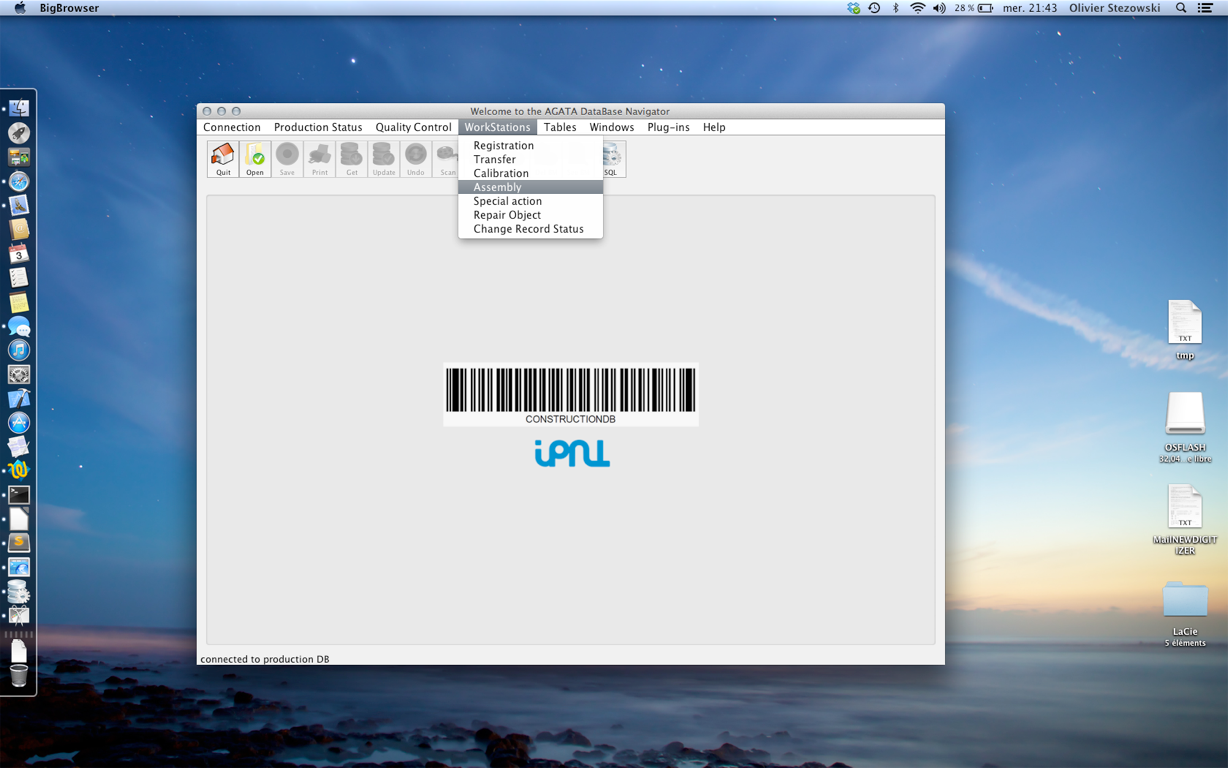 1. Select the 
Assembly panel
3.  Put the object to modify
2.  Add one card
4. Update !
click to remove otherwise added
sub-object to add/remove
⎨
Current
composition
click to add/remove components
http://agata.in2p3.fr/VT/DB/ChangeObjectComposition%20-%20Ordinateur.m4v
To Browse the Registered Transfers
1. Select the 
View Transfers panel
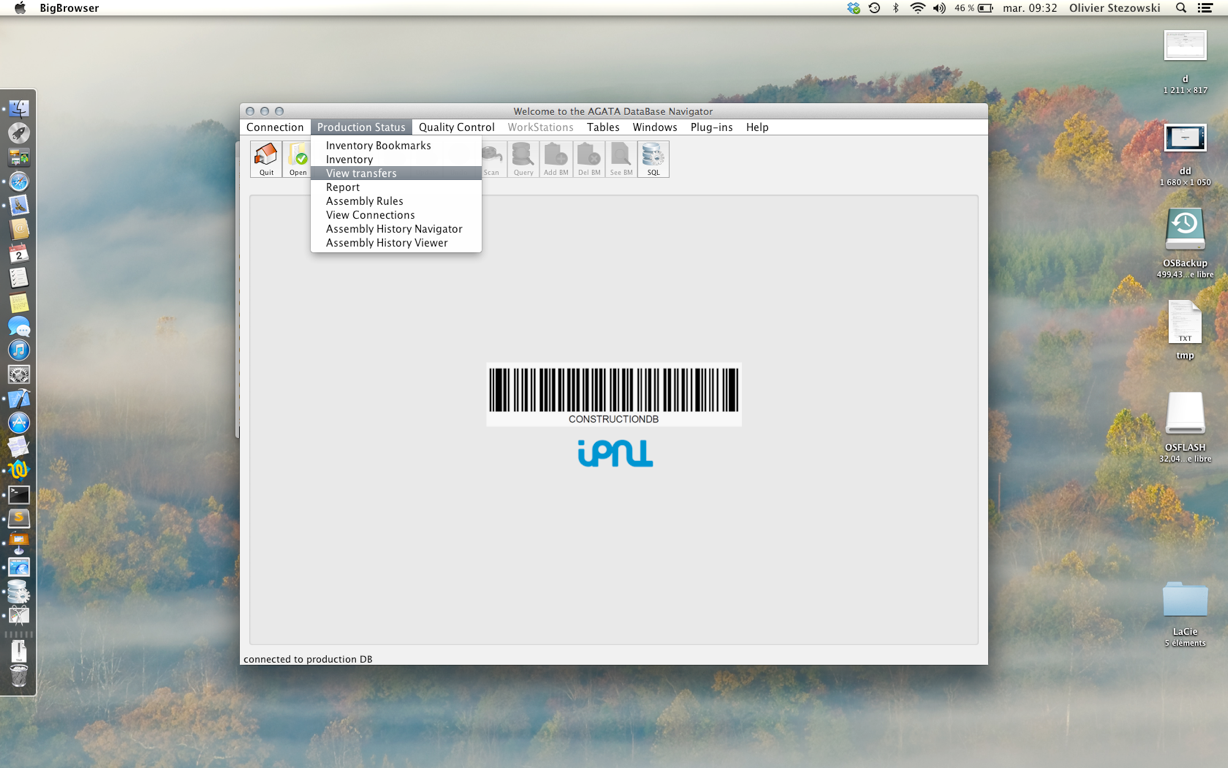 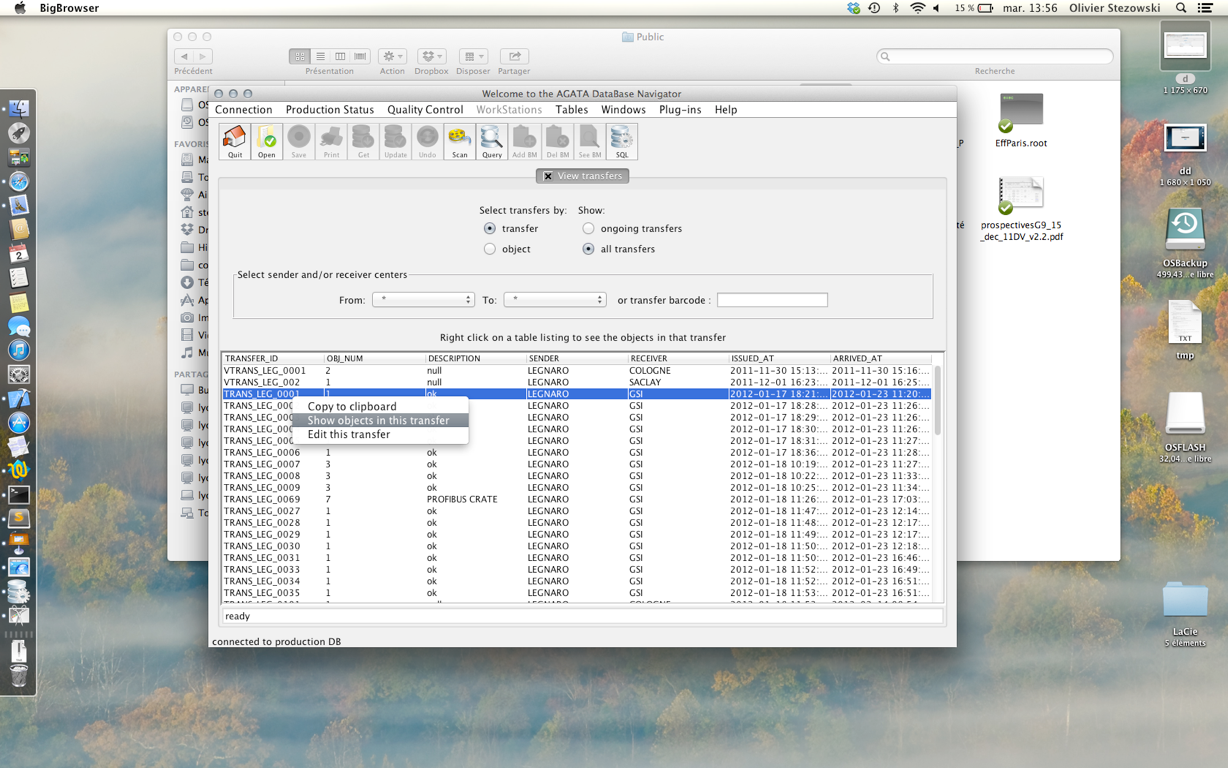 or put (scan) a transfer barcode
2.  Query !
additional filters
select source / destination
to look at the objects in the transfer
⎨
Here is the result after Query
http://agata.in2p3.fr/VT/DB/index.html#InventoryPanel
To initiate transfer Objects from one center to another one
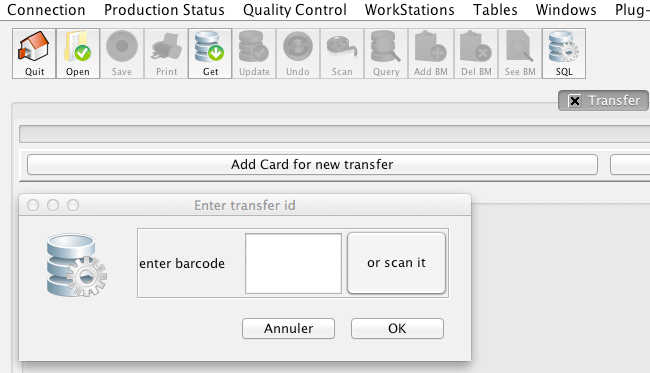 1. Select the Transfer
panel
2. Add a new card
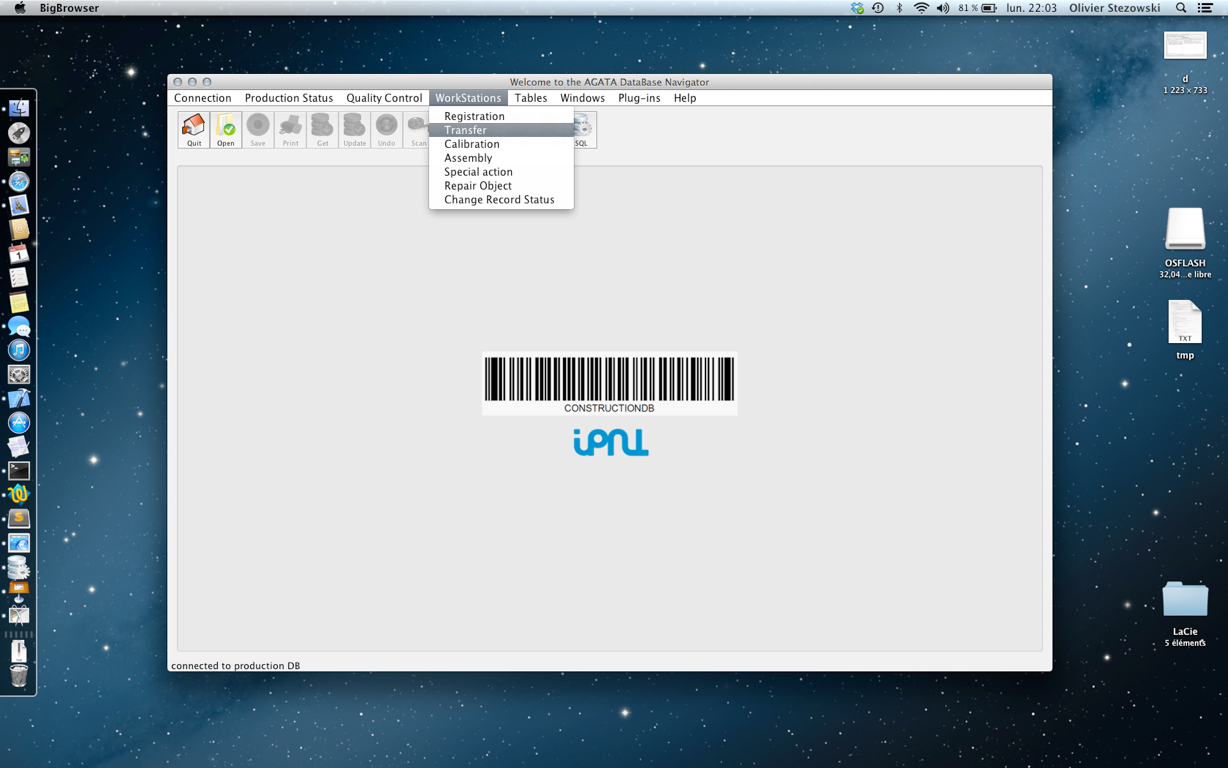 3.  Enter a barcode 
for the transfer
5. Close the transfer
4. Add all the objects to be transferred 
(container enough for composite objects)
3. Select the destination
Add a comment
Not used anymore
⎨
list of object
added to the
transfer
http://agata.in2p3.fr/VT/DB/index.html#SendingObjects
To Take Delivery of One Transfer
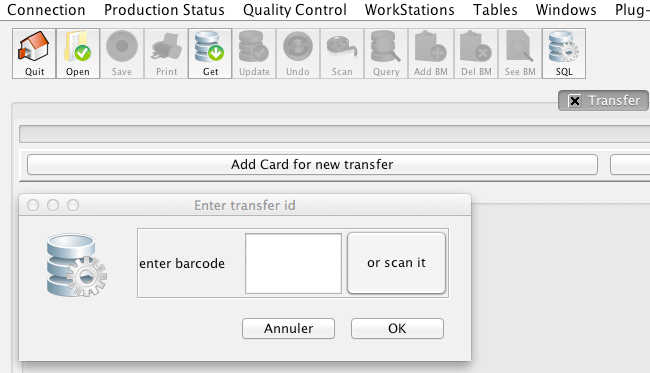 3.  Enter the barcode 
of the transfer
1. Select the Transfer
panel
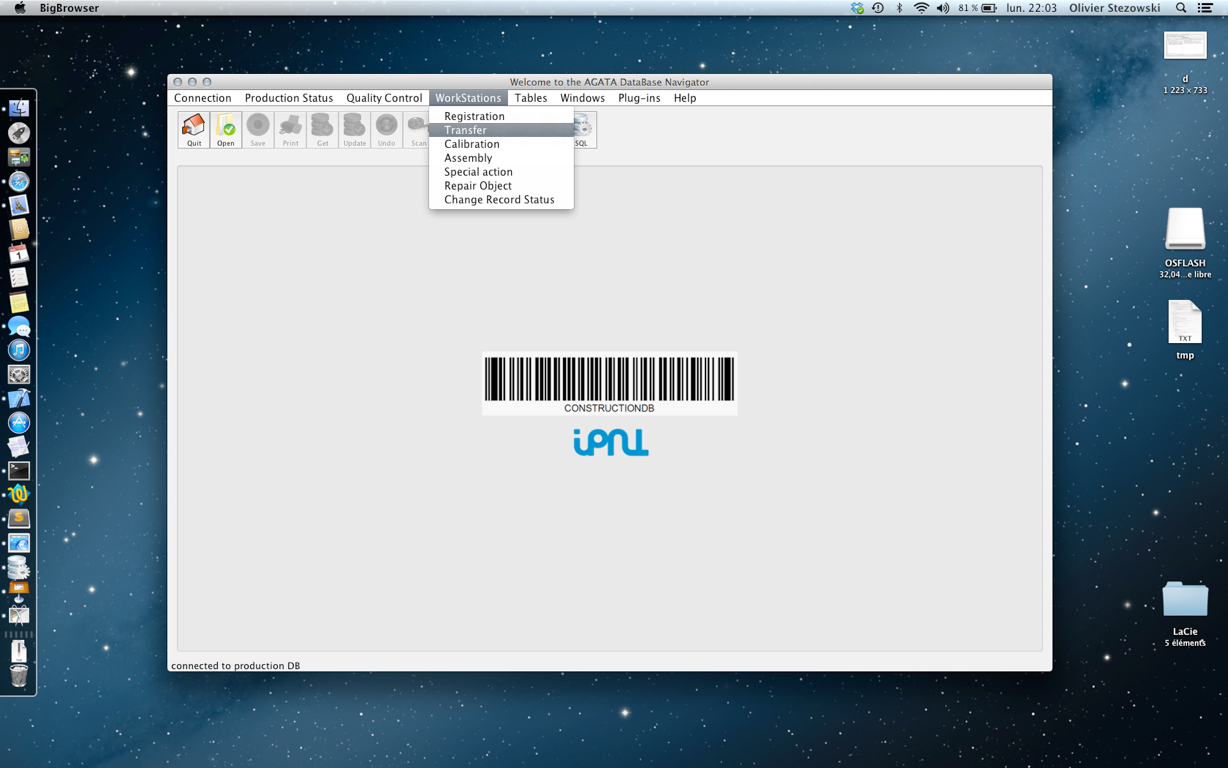 2. Click on Get
4. Update
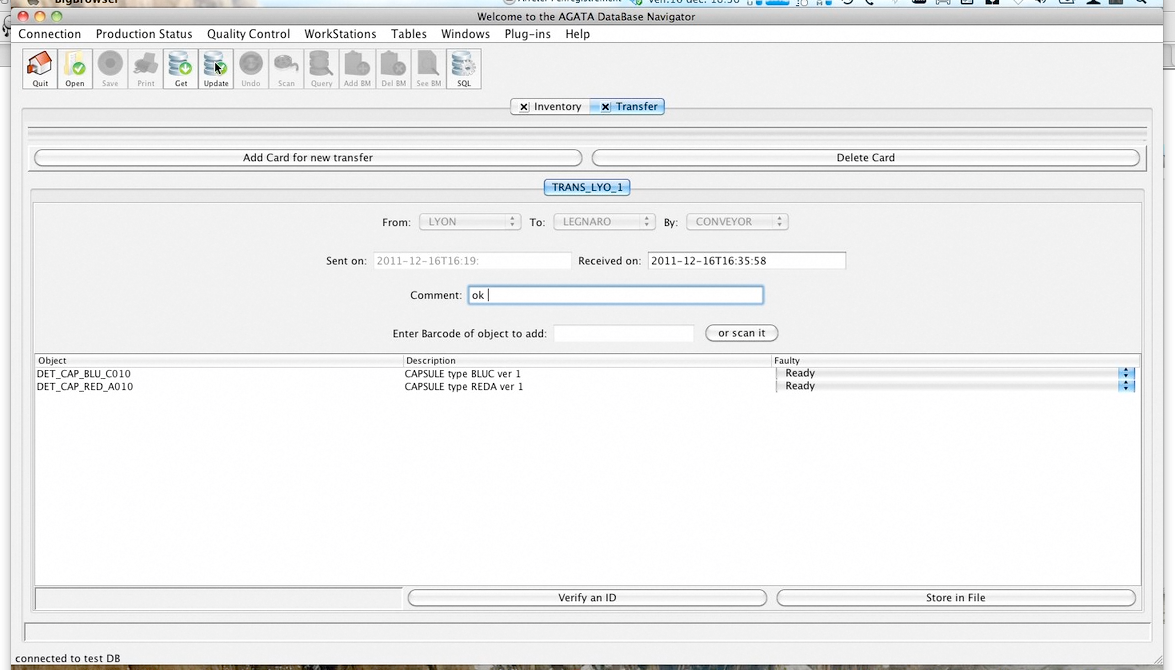 Add a comment
⎨
list of objects
inside the 
box
http://agata.in2p3.fr/VT/DB/index.html#TakeDeliveryOfTransfert
Special actions
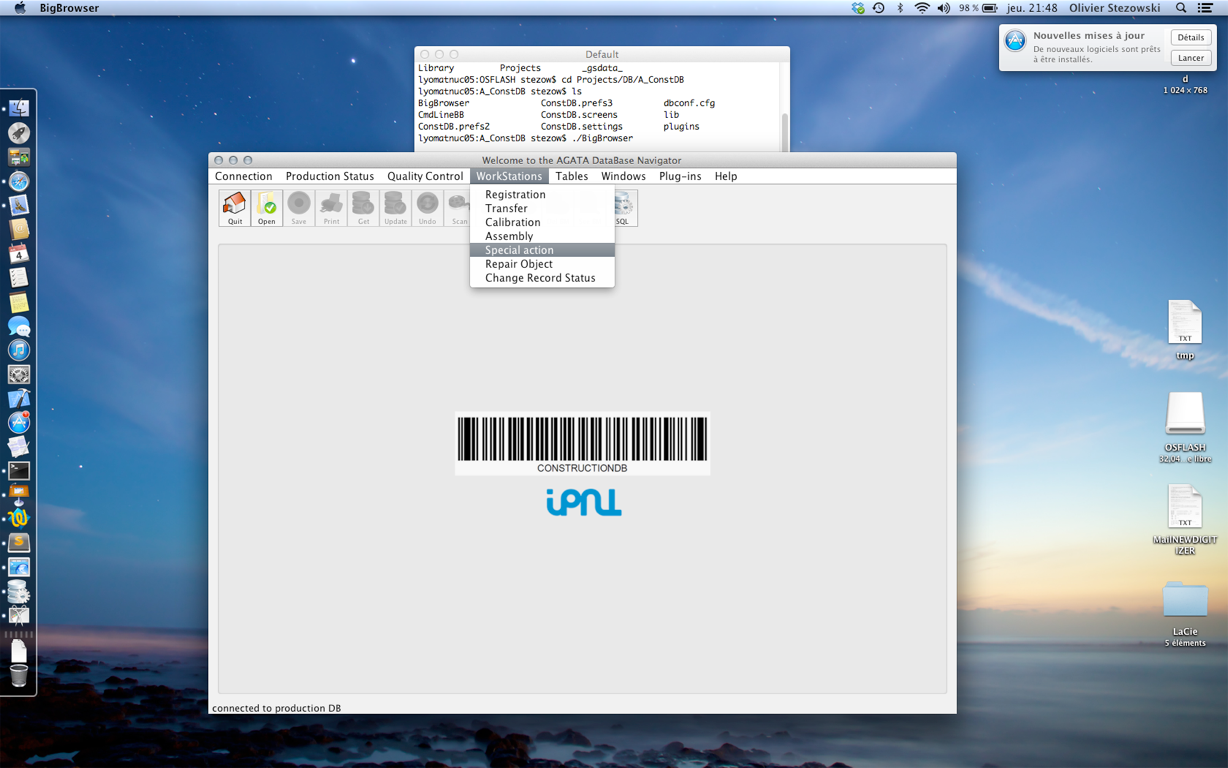 1. Select the 
Special action panel
5. Update !
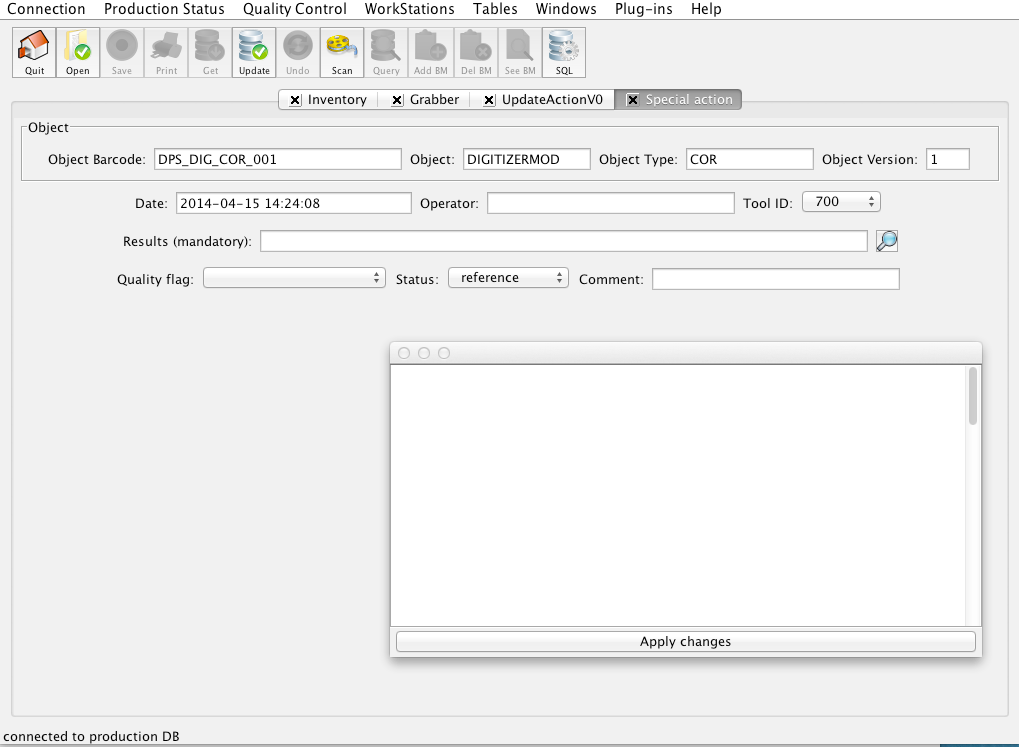 give your name
2.  set the object’s barcode
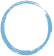 In this window\nI can write more \nthat one line with a maximum of 4000 cha
4.  add an explanation
on one line 
or 
click on the loop for multi-lines
3. change if broken object
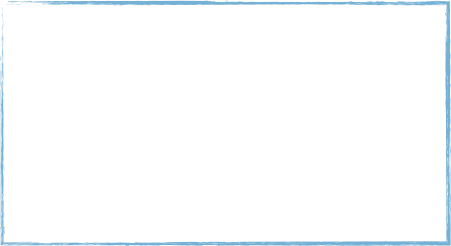 In this window
I can write more 
that one line with a maximum of 4000 characters
http://agata.in2p3.fr/VT/DB/BrokenAndRepair%20-%20Ordinateur.m4v
Repair actions
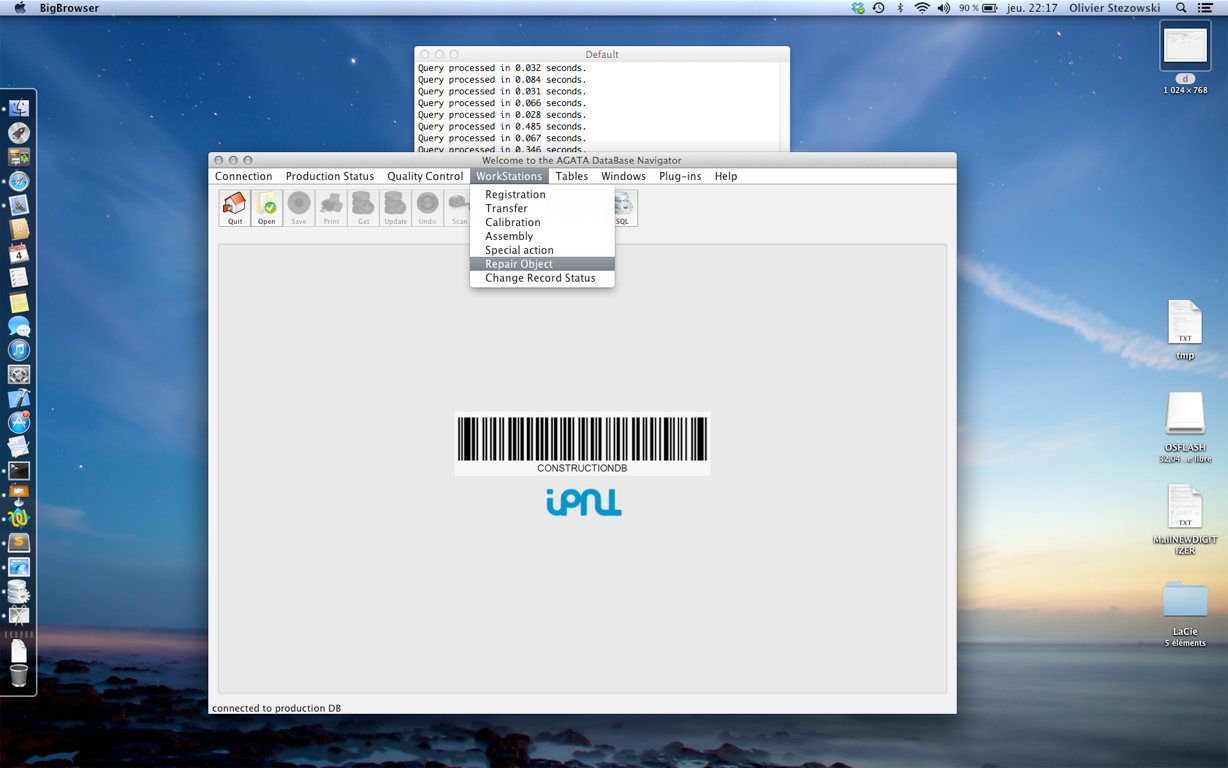 1. Select the 
Repair Object panel
3.  add an explanation
4. Update !
2.  set the object’s barcode
give your name
http://agata.in2p3.fr/VT/DB/BrokenAndRepair%20-%20Ordinateur.m4v
To add informations for a particular object
1. Select the UpdateAction
panel
2.  Enter a barcode
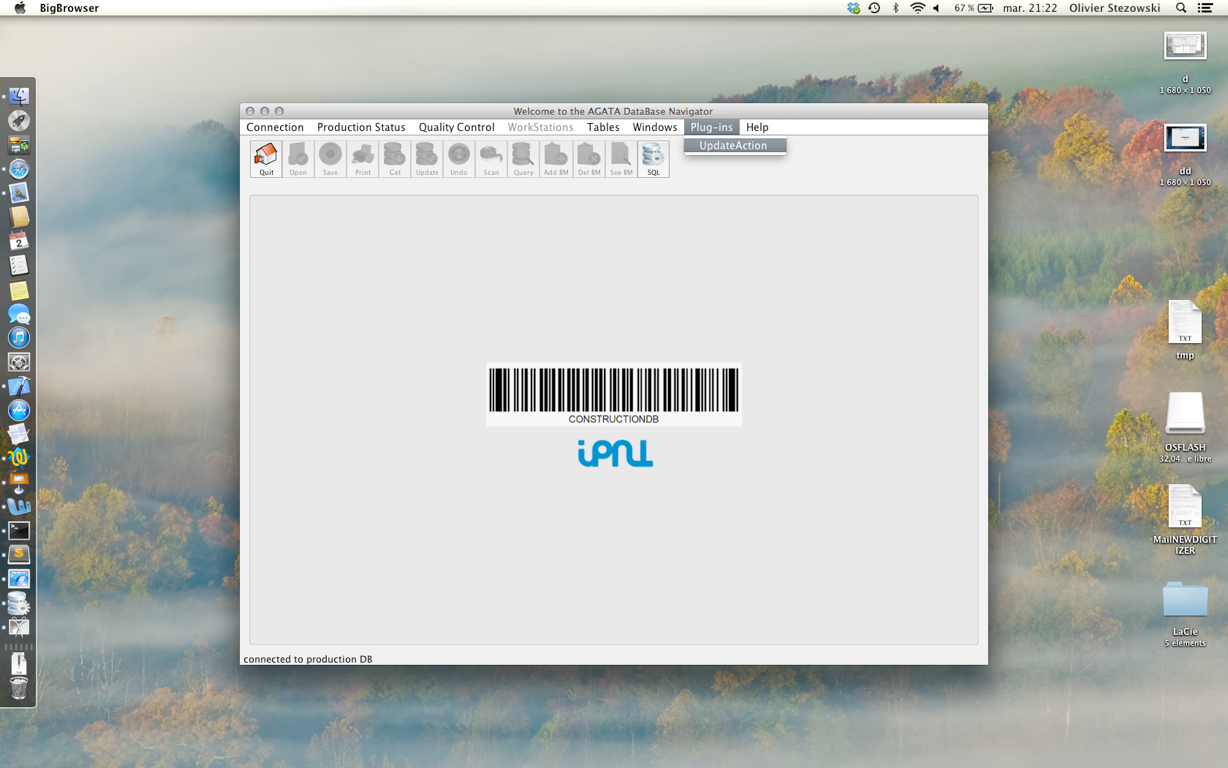 4. Update !
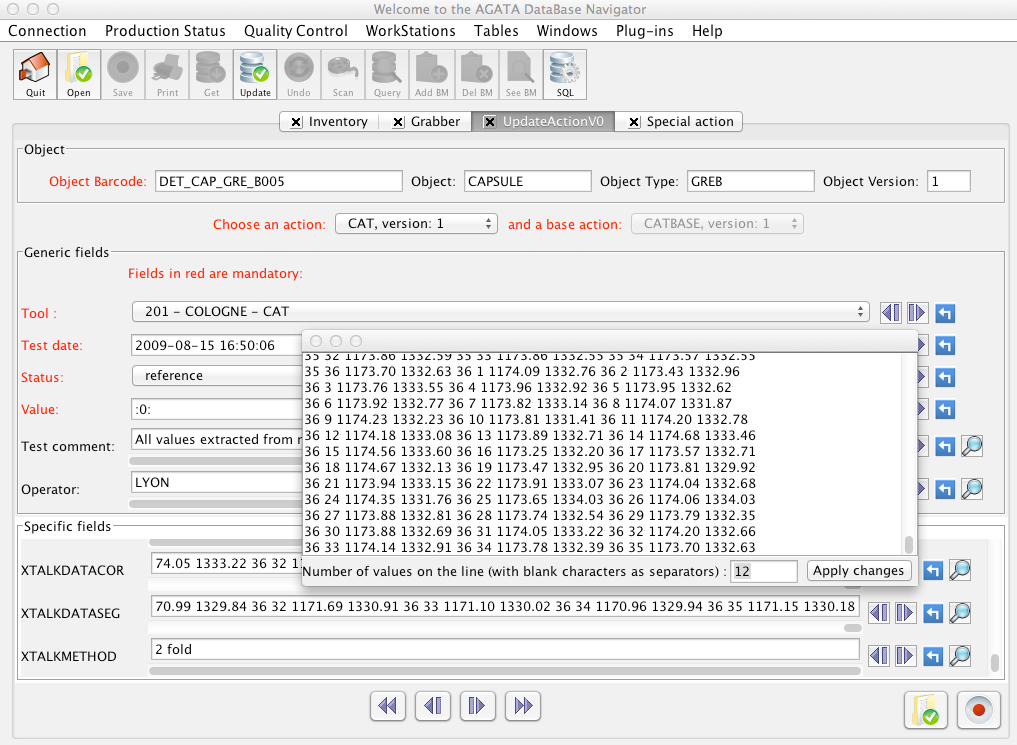 set default
(current date for date)
move up in history
move down in history
3. Select an action
open box for big inputs
⎨
fill the
fields
Show # of columns
apply changes
move all up to last input
⎨
fill the
fields
move all up in history
Save data in a file
move all down in history
Load data from a file
move all down to first input
To add informations for a particular object
1. Select the UpdateAction
panel
2.  Enter a barcode
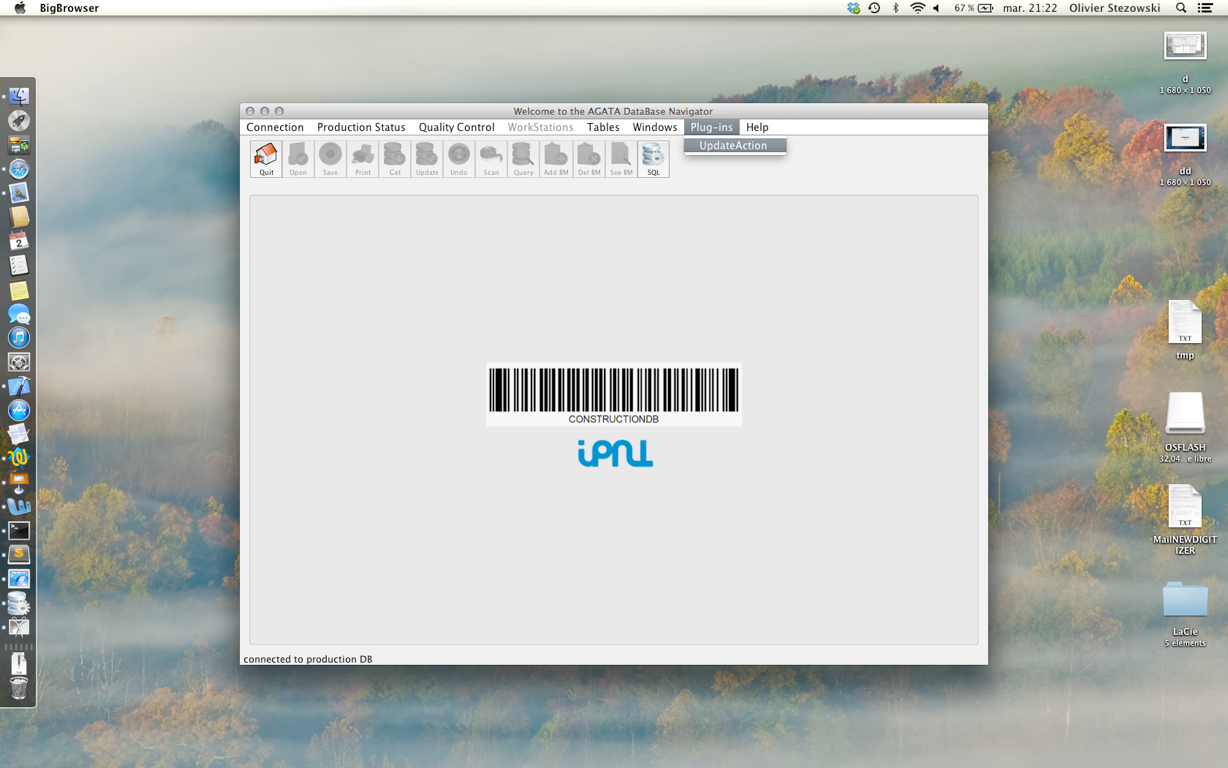 4. Update !
set default
(current date for date)
3. Select an action
move up in history
move down in history
⎨
open box for big inputs
fill the
fields
# of columns
apply changes
⎨
fill the
fields
move all down in history
move all up in history
move all down to first input
move all up to last input